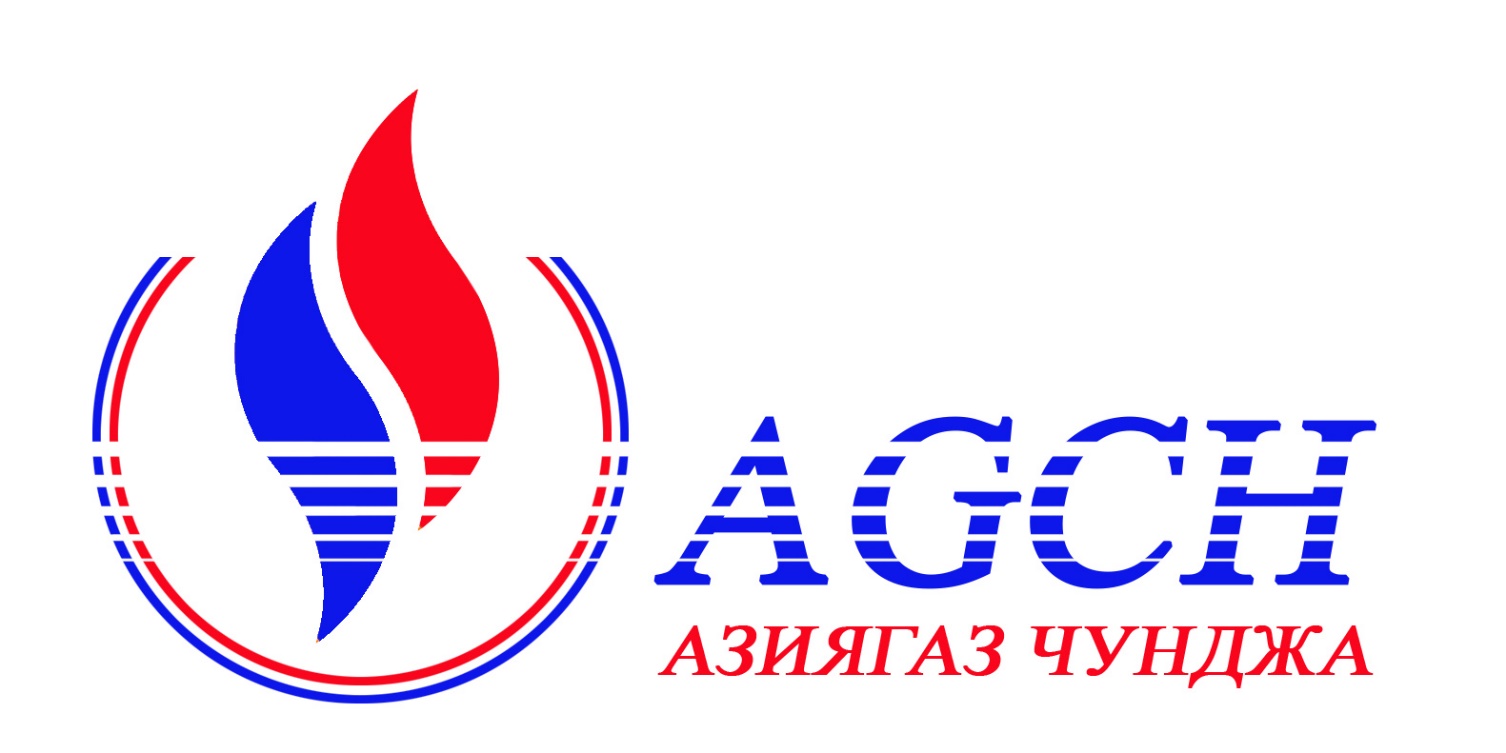 Отчет об исполнении тарифной сметы за 1 полугодие 2020 года ТОО «АЗИЯГАЗ ЧУНДЖА»
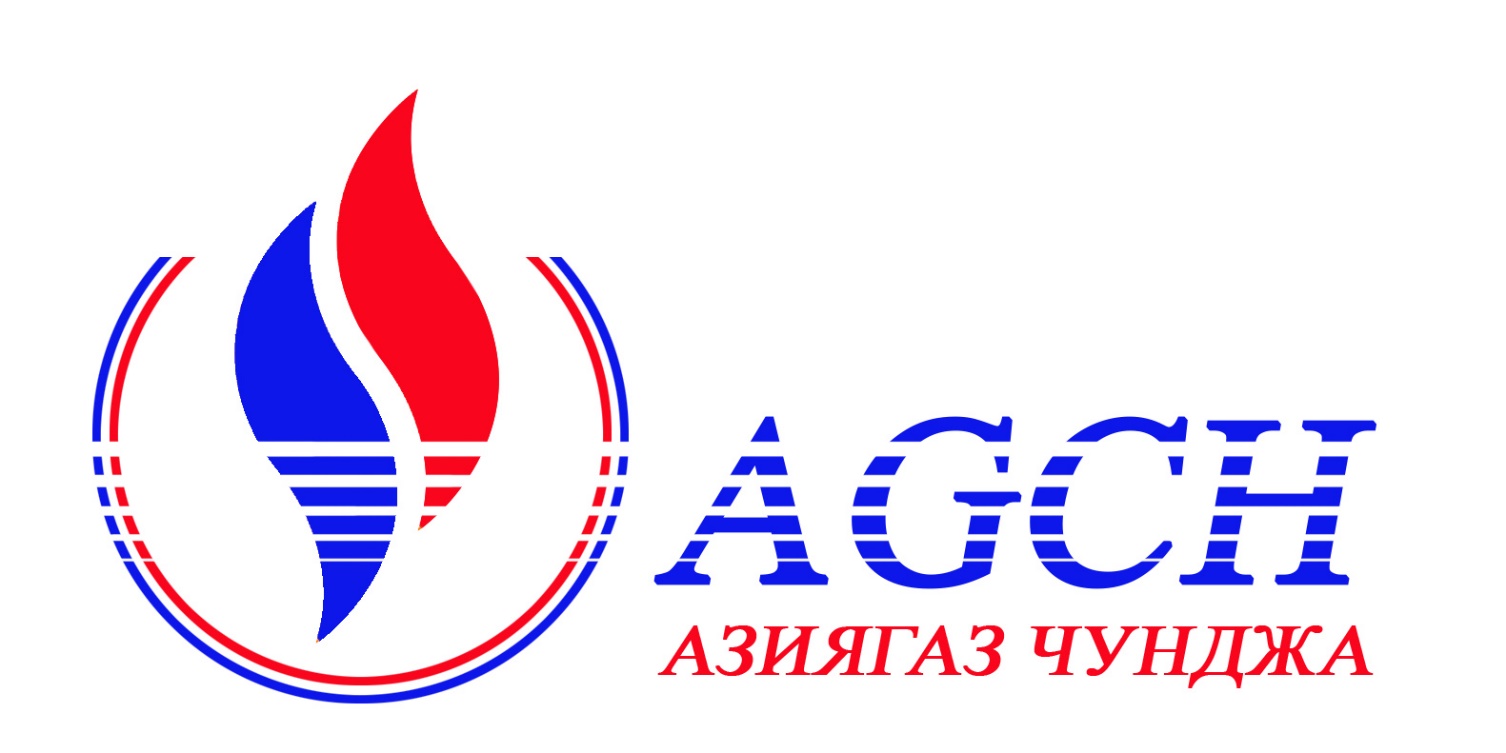 Общая информация о субъекте естественной монополии
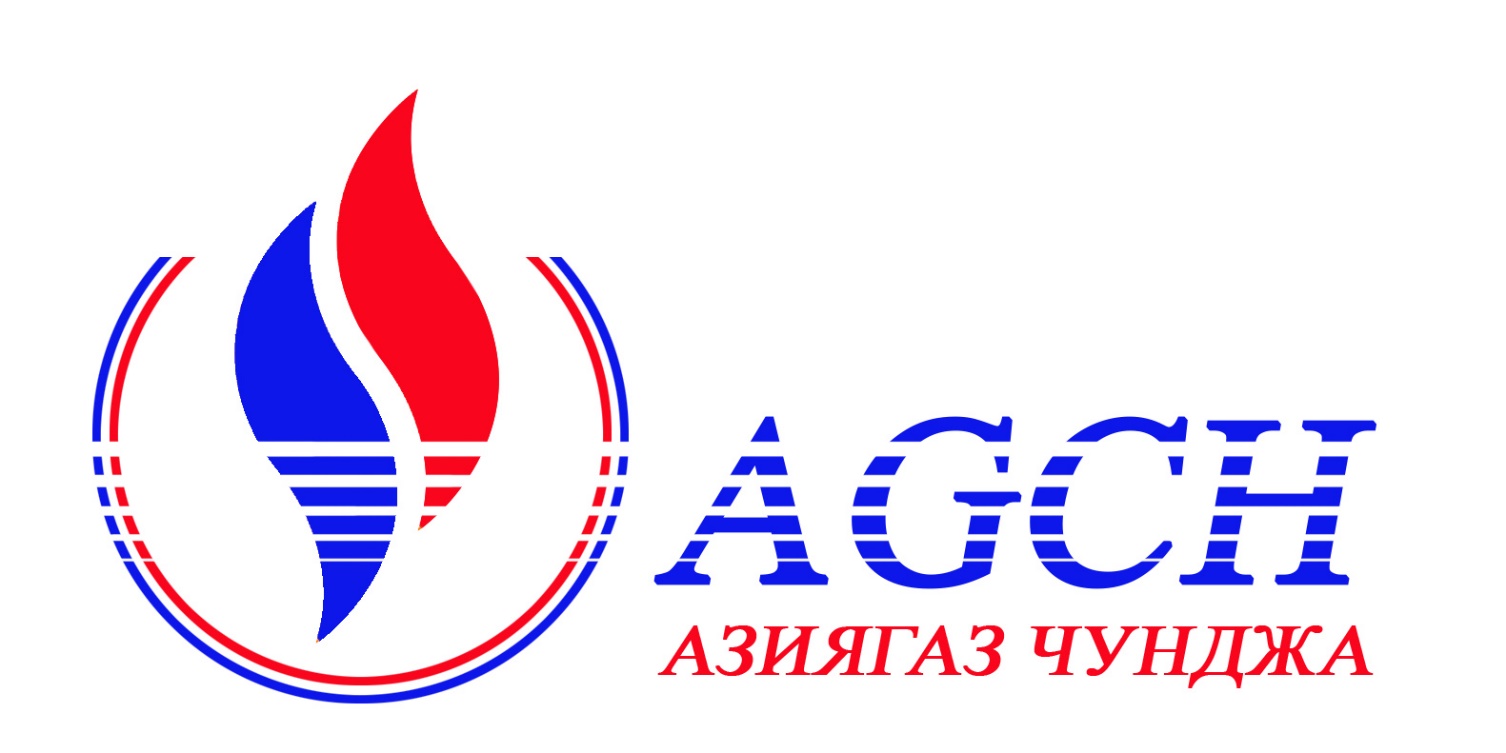 О постатейном исполнении тарифной сметы по магистральным трубопроводам
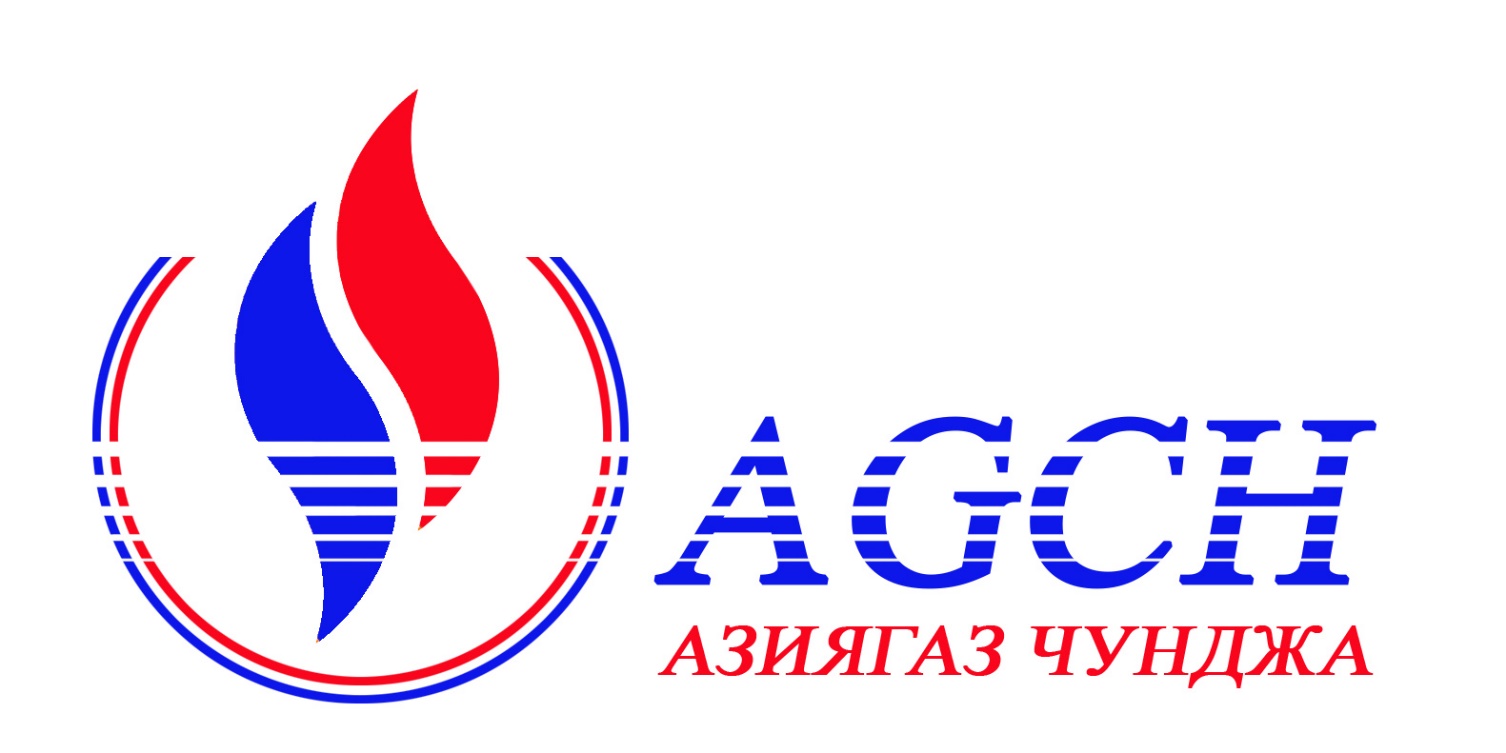 Основные финансово-экономических показателях деятельности субъекта естественной монополии
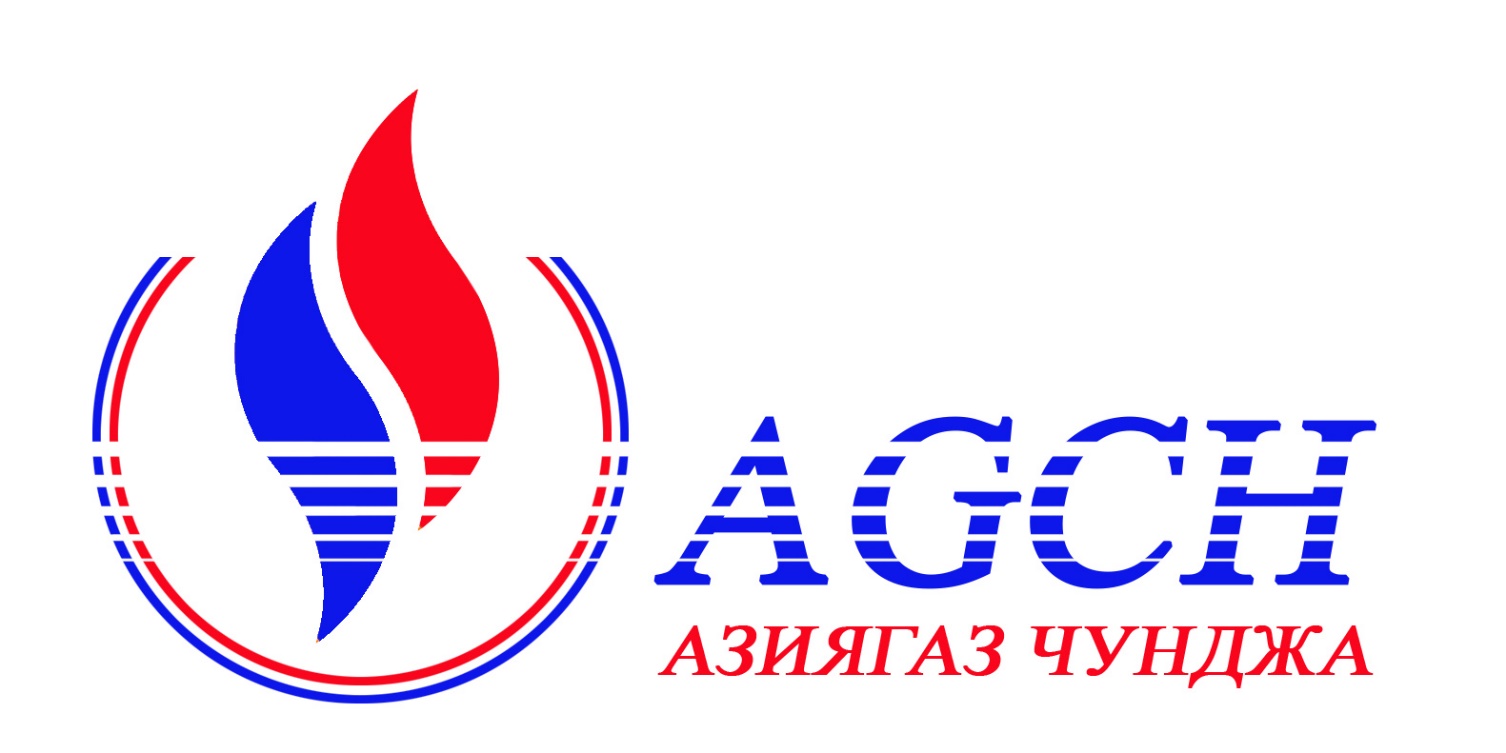 Основные финансово-экономических показателях деятельности субъекта естественной монополии по распределительным системам
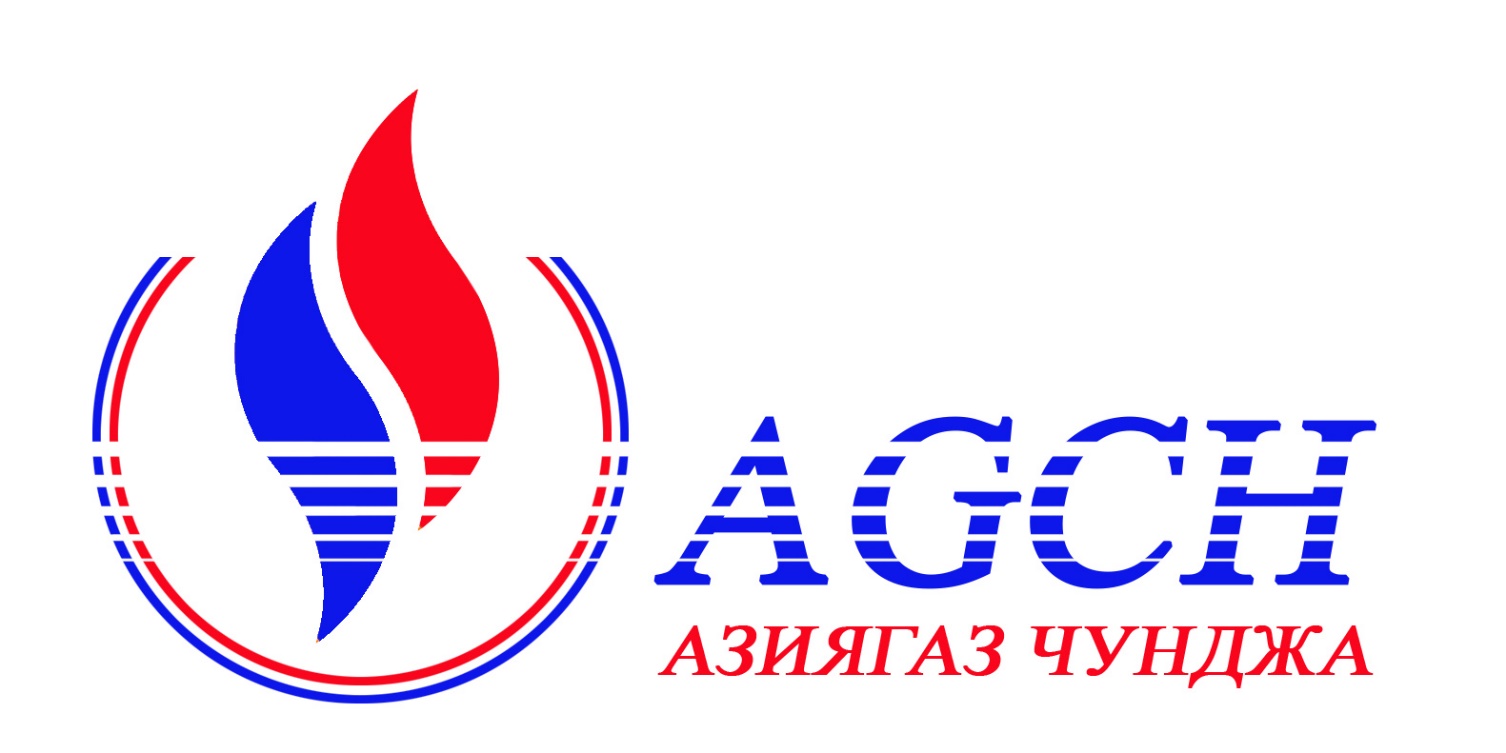 О проводимой работе с потребителями регулируемых услуг
Товарищество в отчетном периоде осуществило: 
Судебные разбирательства по вопросу демонтажа газовых сетей;
Проводилось работа по подключению домовладений к сетям газоснабжения;
Проведение слушания ежегодного отчета о своей деятельности за 2018 год и первое полугодие 2019 года, в соответствии с требованиями Законодательства Республики Казахстан «О естественных монополиях» и Правил проведения ежегодного отчета о деятельности субъекта естественной монополии по предоставлению регулируемых услуг (товаров, работ) перед потребителями и иными заинтересованными лицами, утвержденных Приказом Министра национальной экономики РК от 18 декабря 2014 года № 150;
Проводилось разъяснительная работа для потребителей по вопросам подключения;
Участие в совещании совместно с местными органами по ценовой политике и СМР;
Проведения акции на подключение услуг СМР.
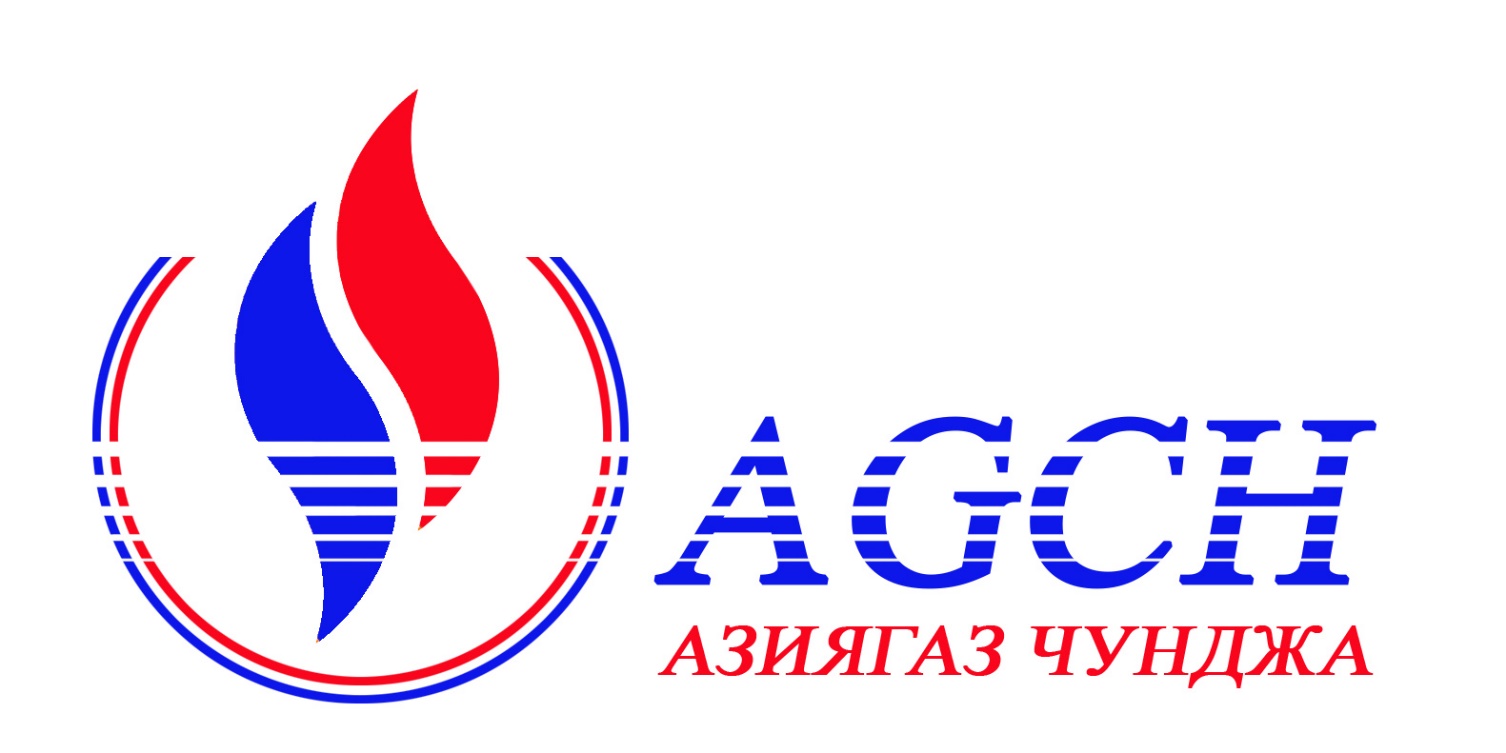 О перспективах деятельности (планы развития), в том числе возможных изменениях тарифов
Перспективы деятельности (план развития)
подключение 500 домов по п. Чунджа;
подключение юр. лиц (ТОО «ОтанГринФуд», коммунально-бытовые потребители и гос. учреждения);
обеспечение надежной и безопасной транспортировки товарного газа; 
обеспечение заданного уровня транспортировки товарного газа;
обеспечение отсутствия несчастных случаев на объектах газопровода, аварийных ситуаций, повлекших остановку производства и нанесение экологического ущерба;
повышение эффективности эксплуатации газопровода;
обеспечение поддержания высокой производительности труда и повышения квалификации персонала.
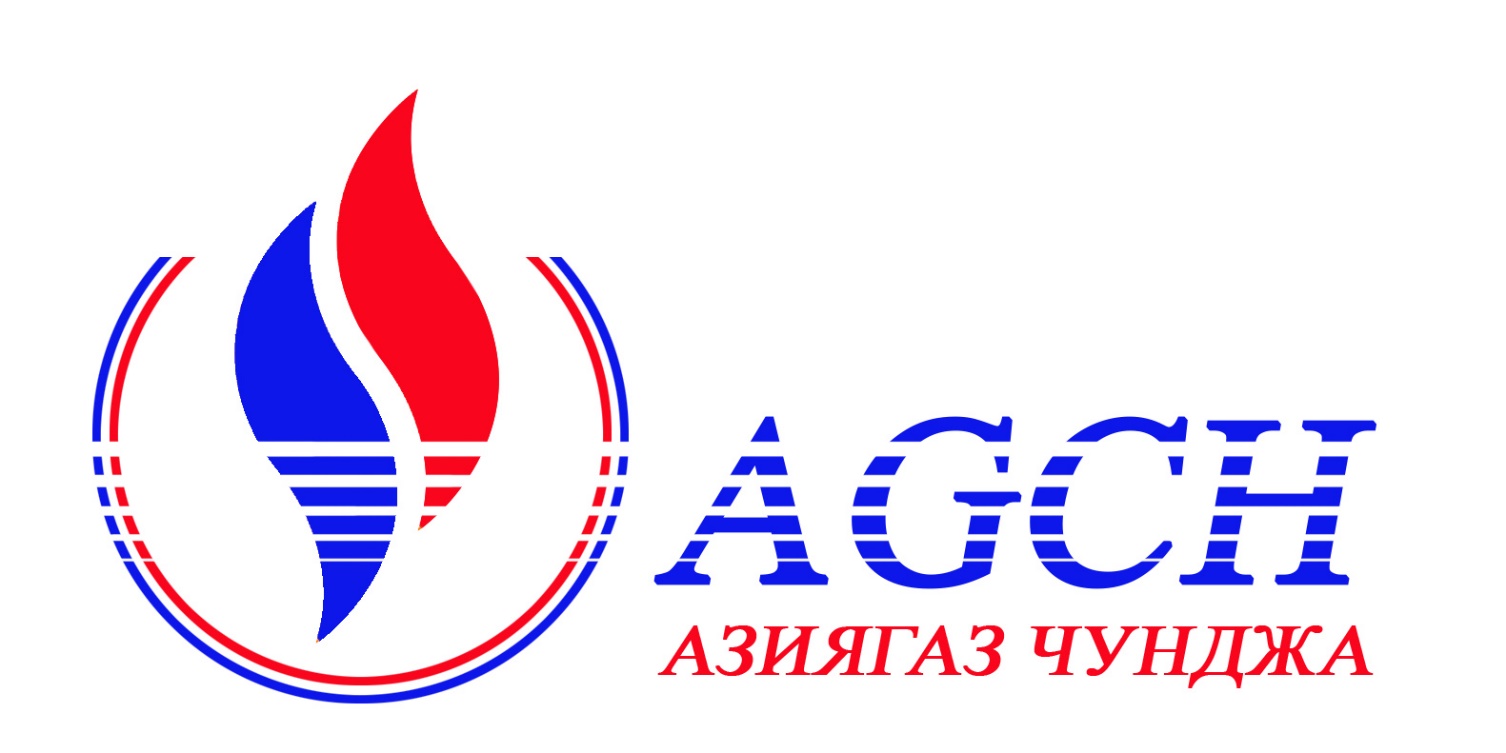 О перспективах деятельности (планы развития), в том числе возможных изменениях тарифов
8
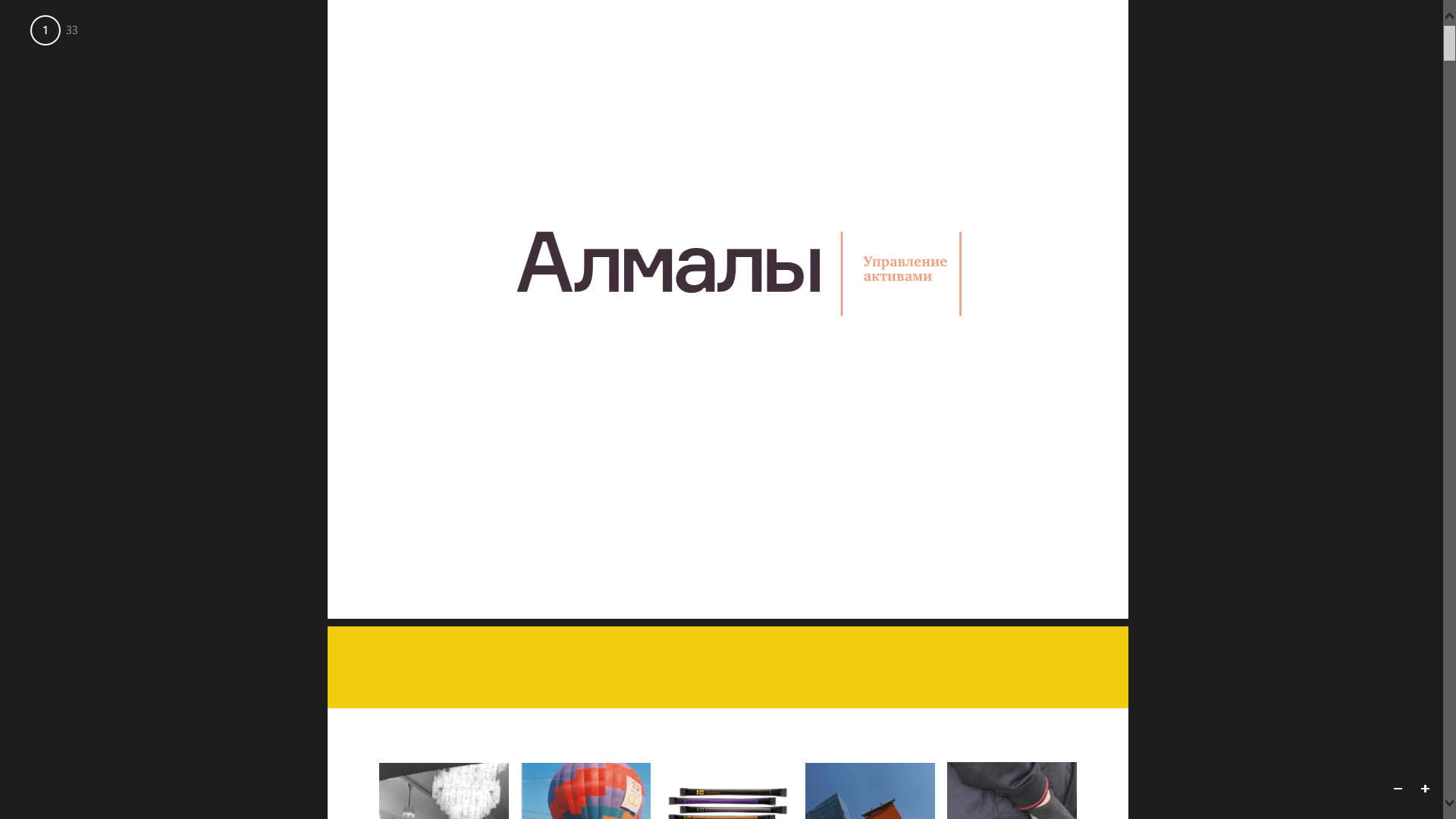